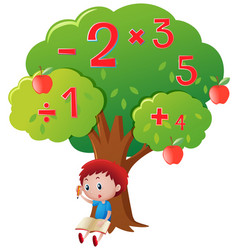 Математика
2 клас
Таблиці множення на 6 – 8  
Урок 116
Знаходження невідомого дільника. Відновлення рівностей.
Налаштування на урок
Шкільний мелодійний дзвінок      
Покликав усіх нас на урок.
Тож не будемо гаяти часу
І полинемо разом із класом
В чарівну країну Знань.
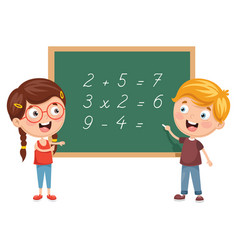 Організація класу
Обери геометричну фігуру, настрій якої тобі сподобався. 
Назви її колір і форму
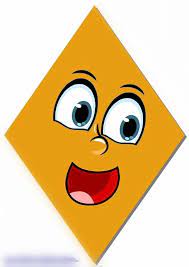 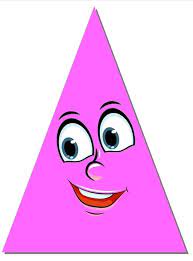 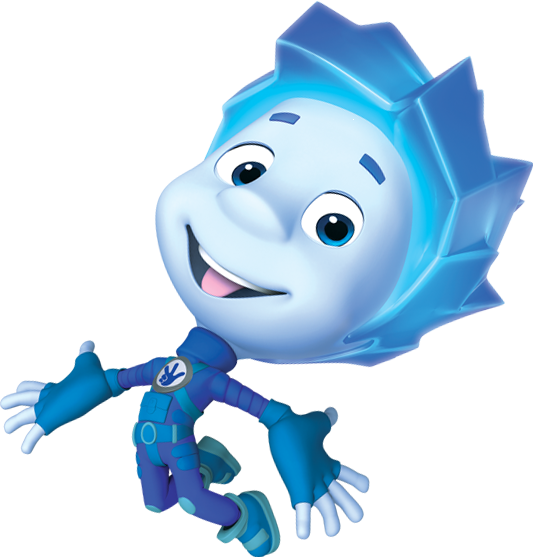 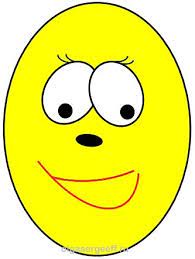 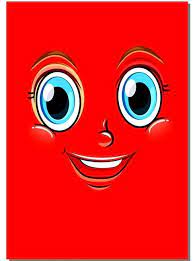 План уроку
Усні обчислення математичного поїзда
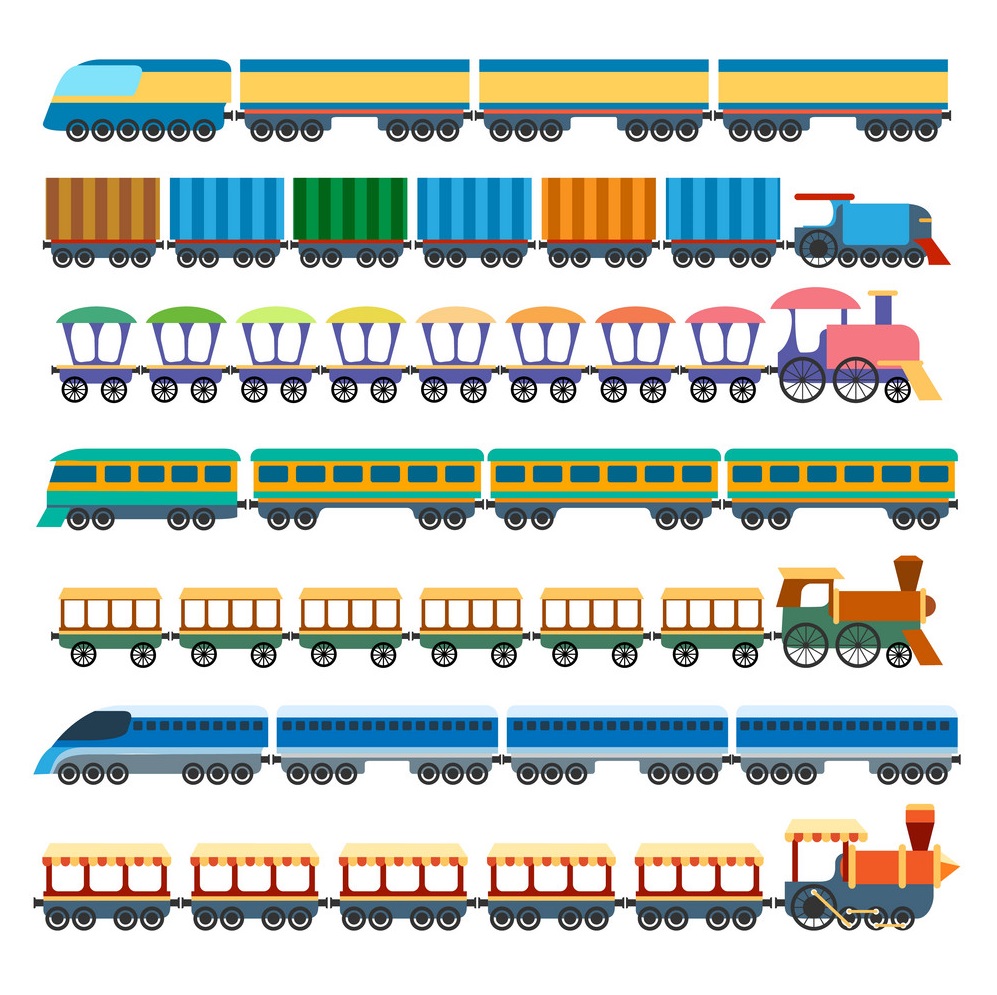 6
∙ 2
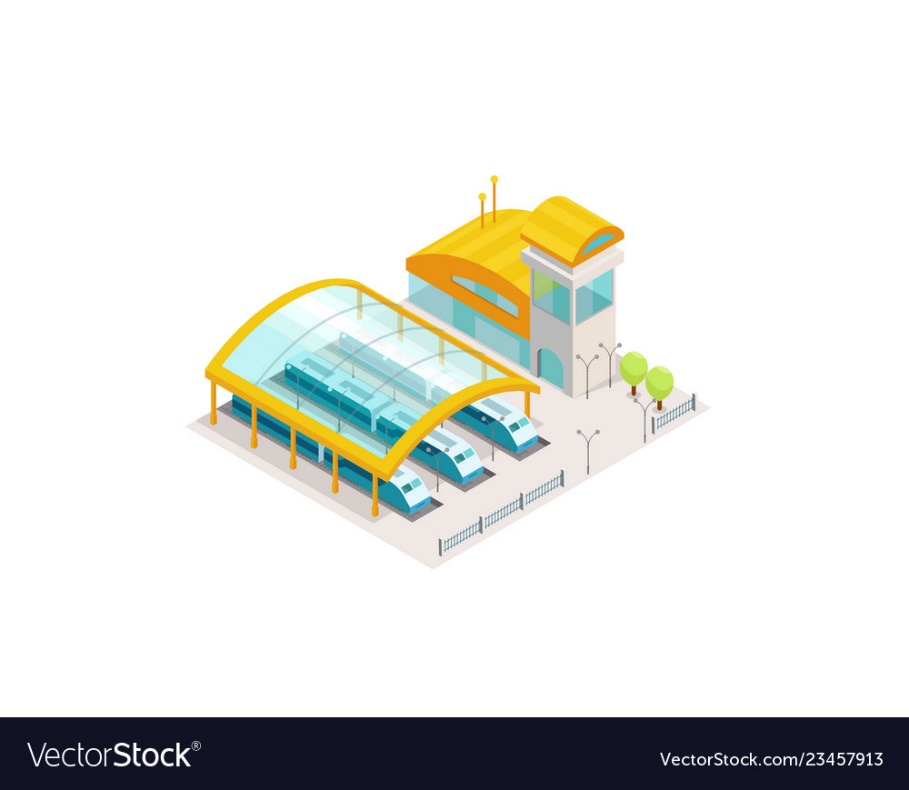 - 3
∙ 7
- 27
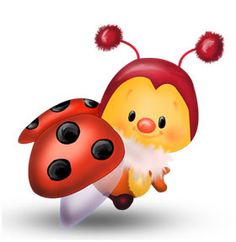 : 6
: 3
: 3
+10
Усний рахунок
На скільки 35 більше числа 7?
28
У скільки разів 35 більше числа 7?
5
Перший множник 7, другий множник 8. Знайди добуток.
56
6
Ділене 48, дільник 8. Знайди частку?
Я задумала число. Збільшила його у 4 рази і отримала 32. Назвіть задумане число.
8
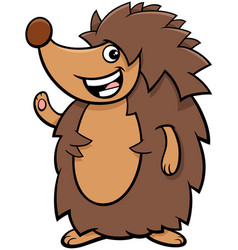 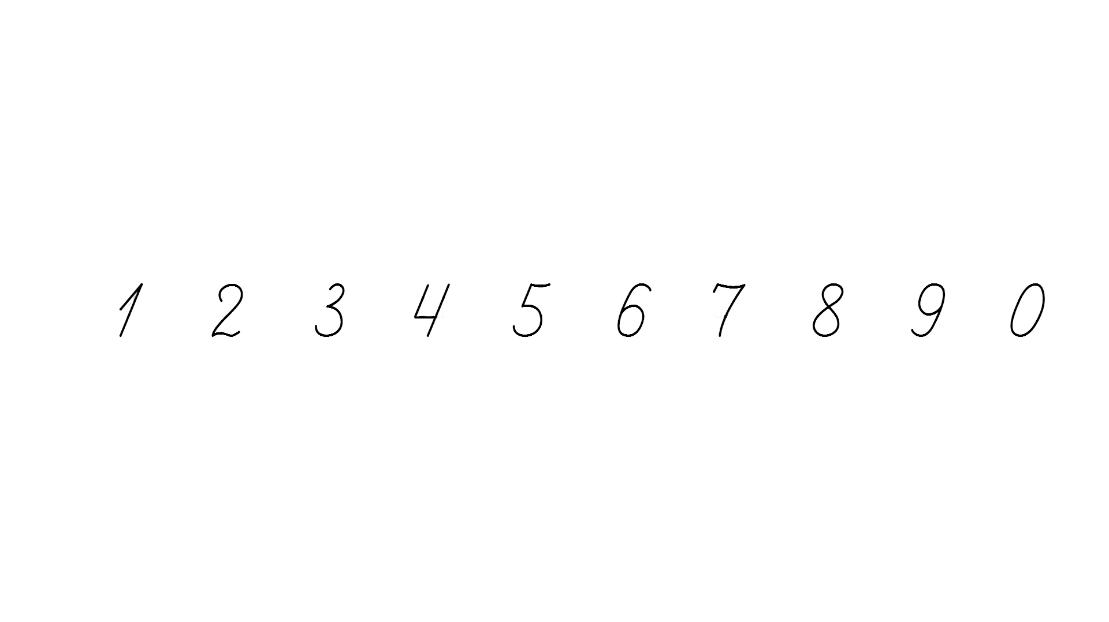 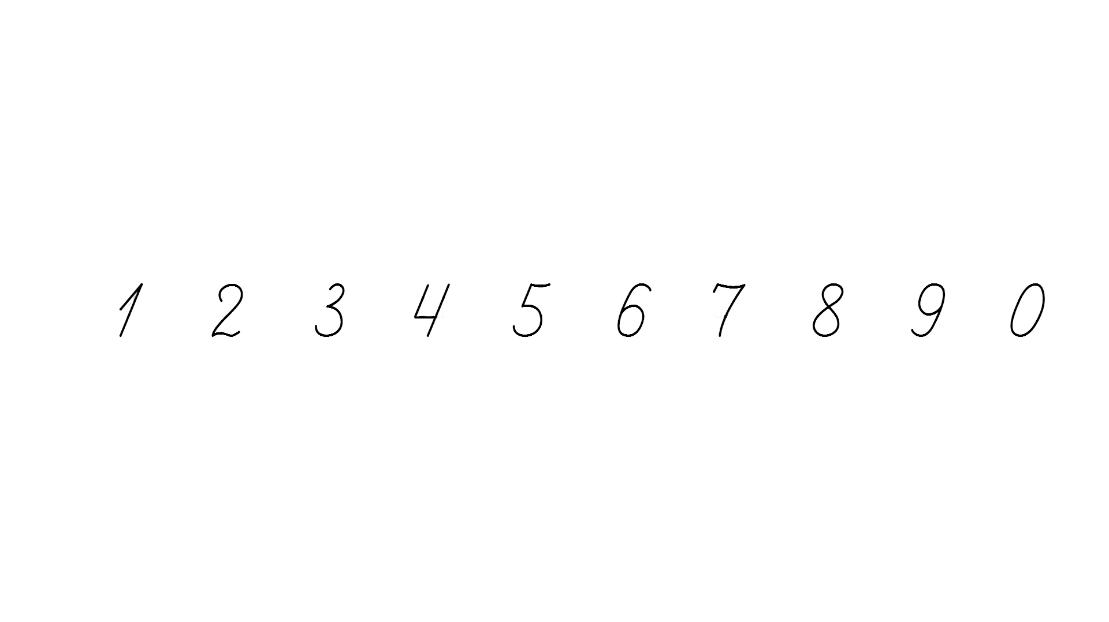 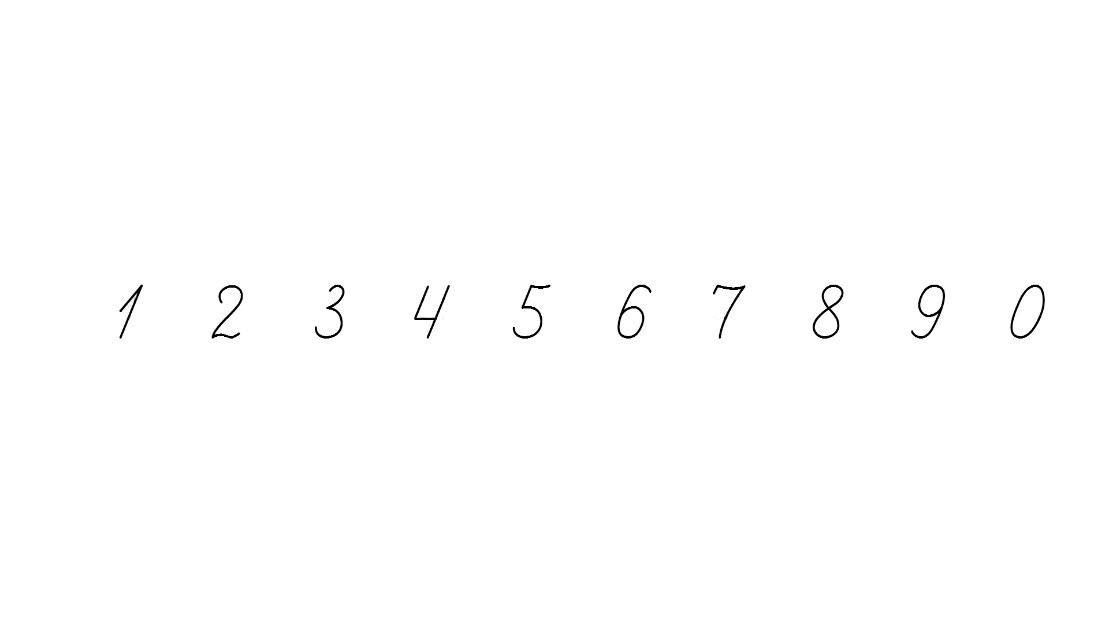 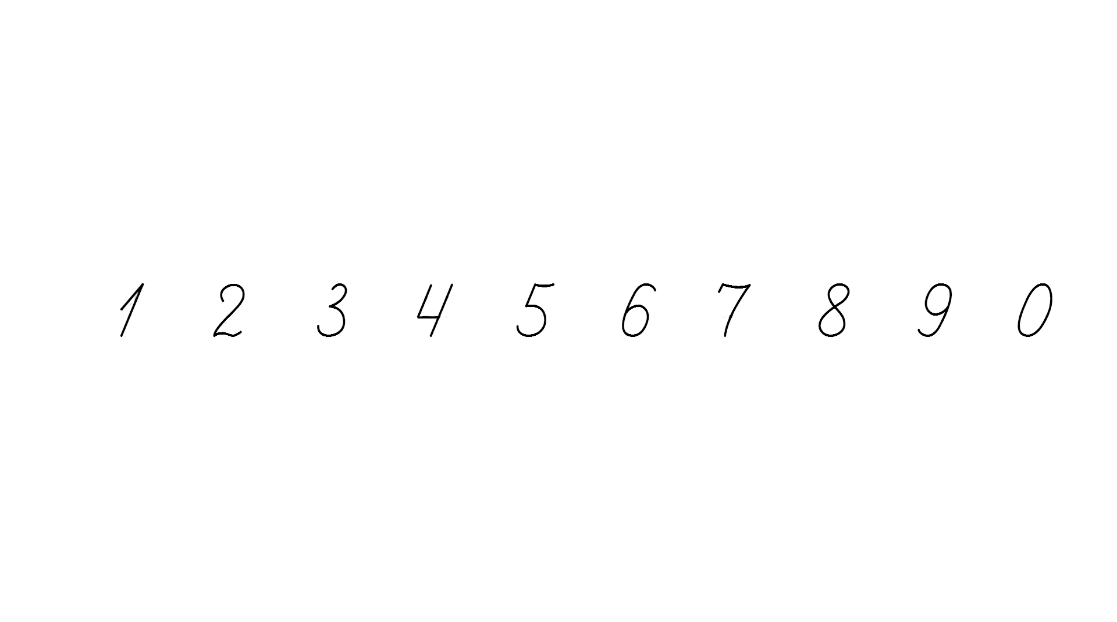 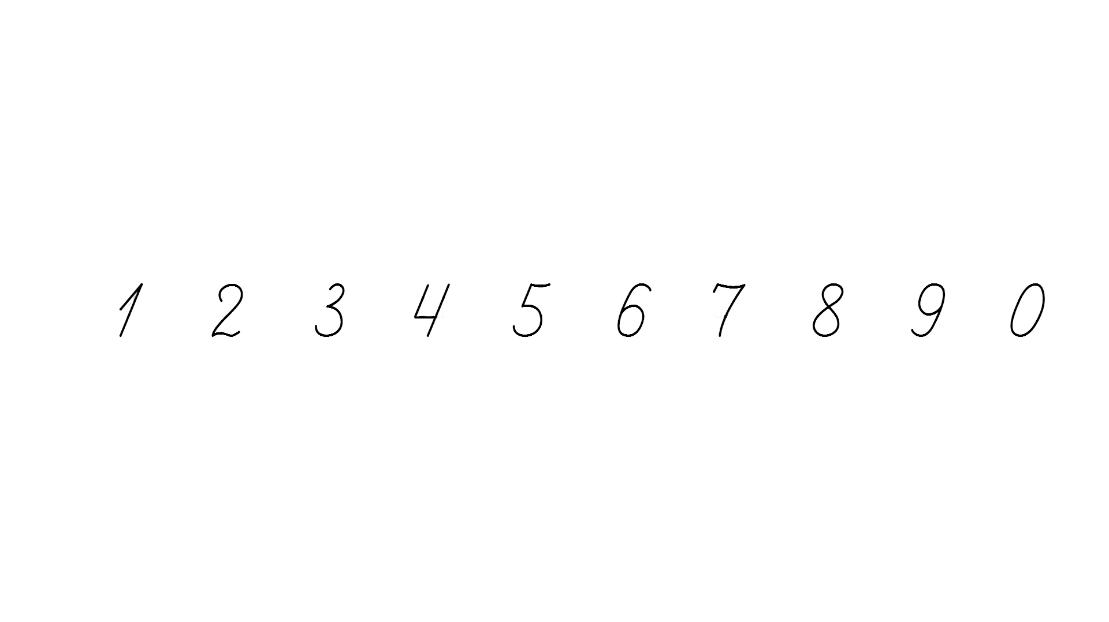 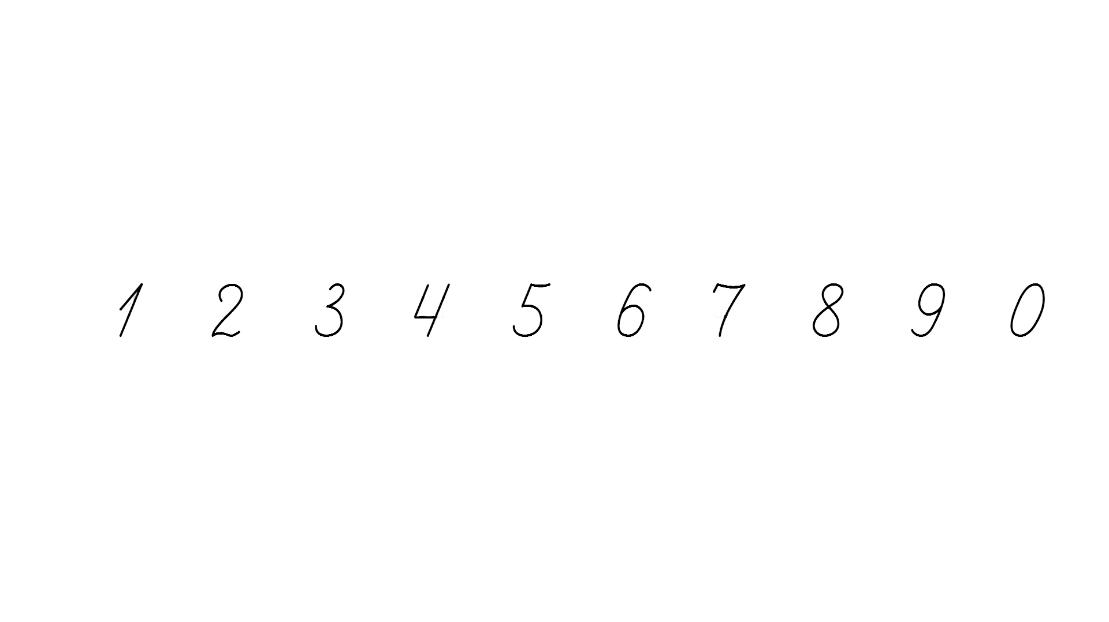 Повторення таблиці множення на 8
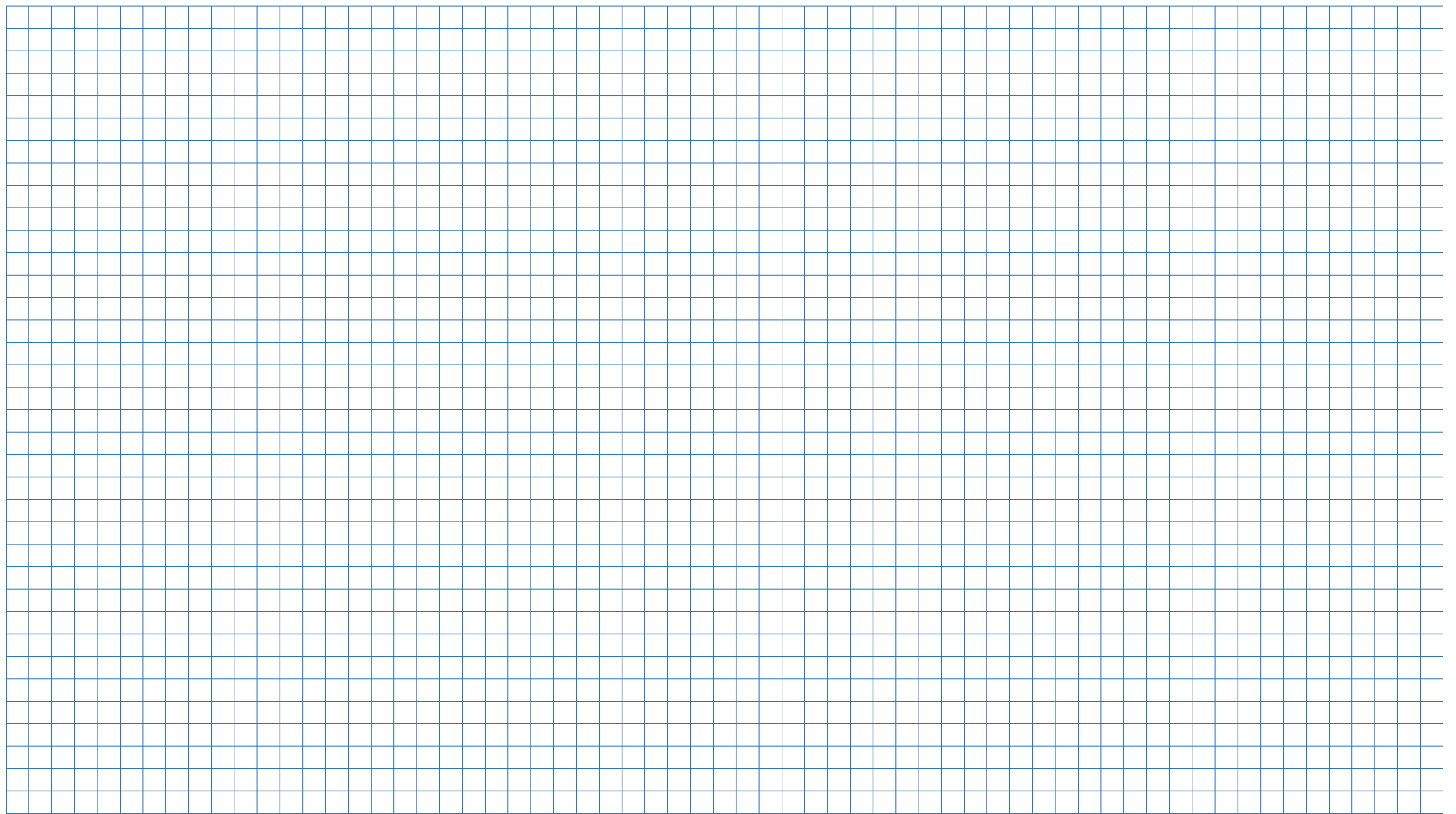 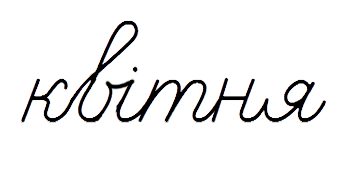 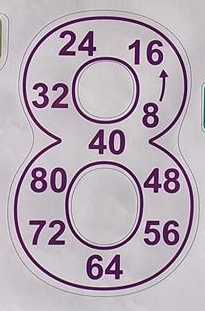 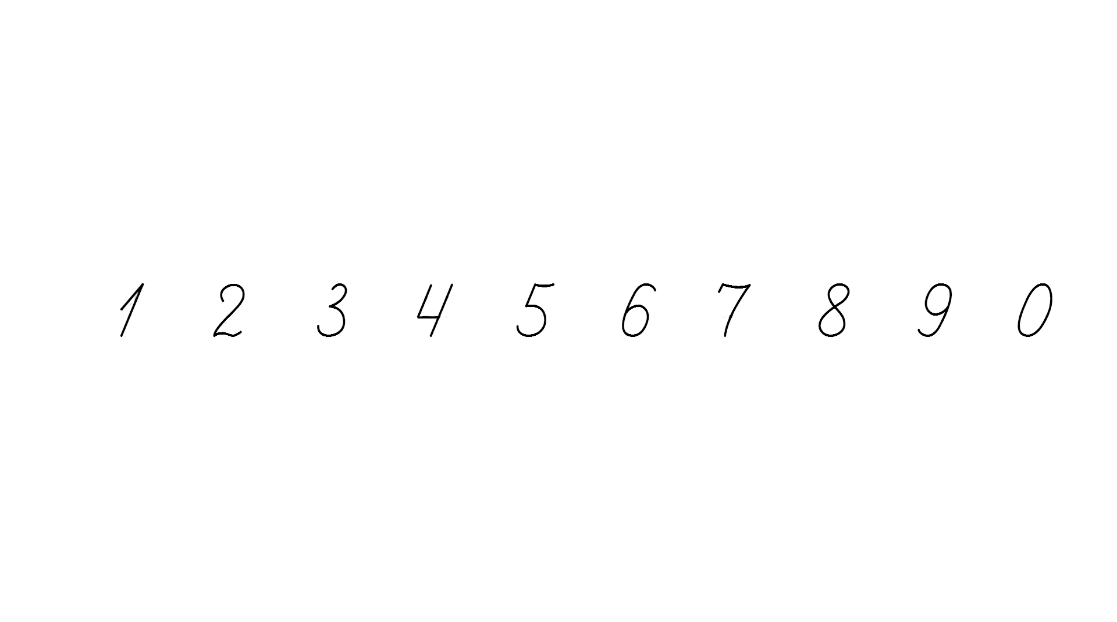 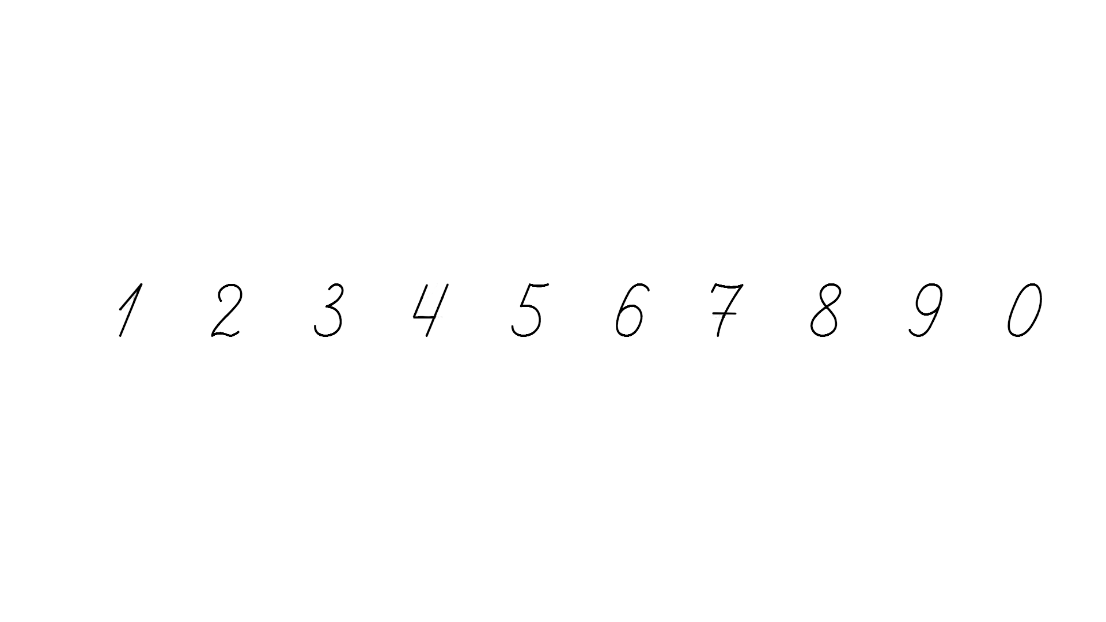 Знайди закономірність і закінчи рядчисел
56   48   40   32   24   16   8
80   72   64
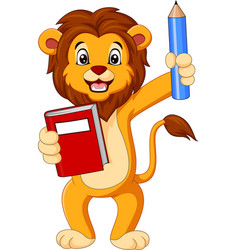 а : 5
а зменшити у 5 разів
с зменшити на 5
с - 5
в збільшити у 5 разів
в ∙ 5
d збільшити на 5
d + 5
Обчисли перші вирази в кожному стовпчику і  склади рівності з цими числами на множення і ділення
8
32 : 4 =
5 ∙ 9 =
45
5 ∙ 8 =
40
32 : 8 =
4
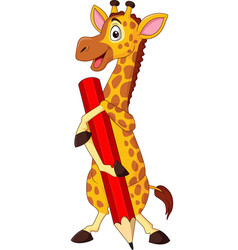 45
40
9 ∙ 5 =
8 ∙ 5 =
4 ∙ 8 =
32
9
5
45 : 5 =
40 : 8 =
32
8 ∙ 4 =
8
45 : 9 =
5
40 : 5 =
Підручник. 
Сторінка
144
Назви числа, пропущені в таблиці
Як знайти невідомий дільник?
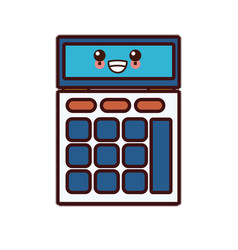 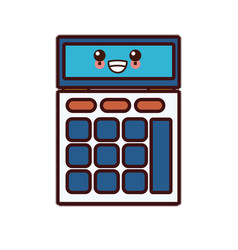 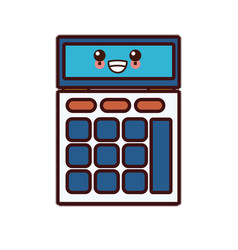 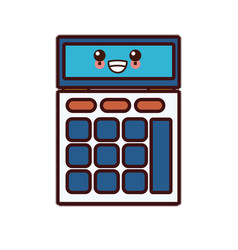 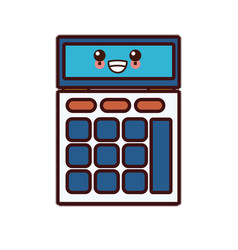 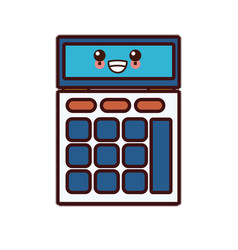 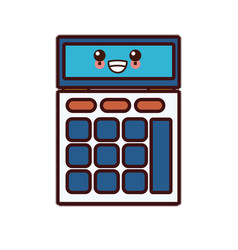 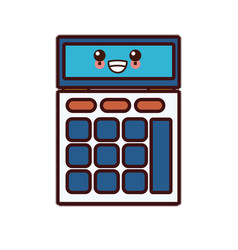 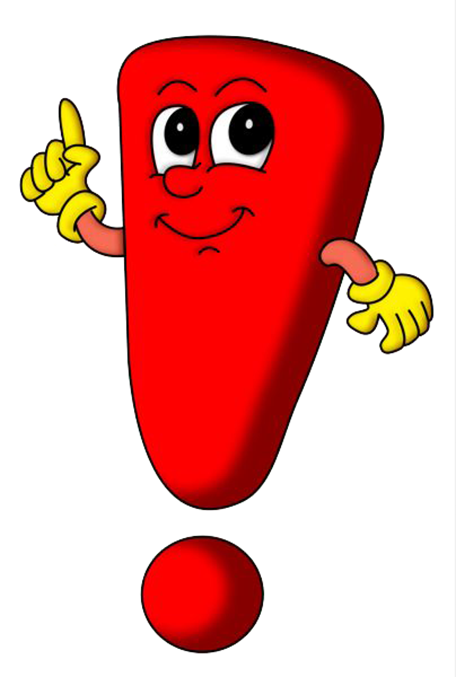 Щоб знайти невідомий дільник, треба ділене поділити на частку.
Підручник. 
Сторінка
144
Допоможи пінгвінові розгадати загадки дітей
35 : 5  = 7
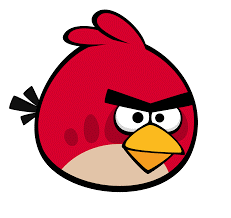 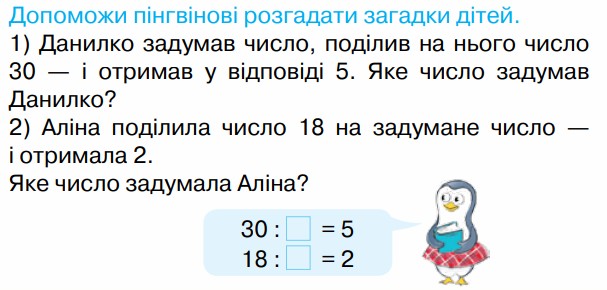 27 : 9  = 3
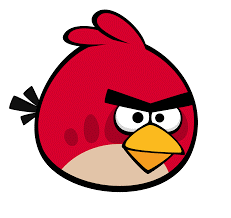 24 : 3  = 8
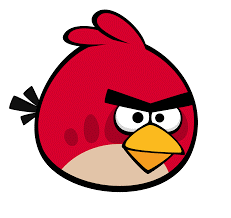 6
40 : а  = 5
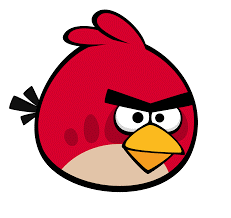 42 : 6  = 7
9
а = 40 : 5
56 : 7  = 8
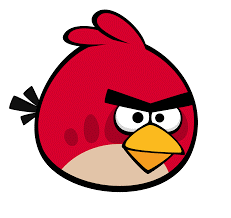 а = 8
20 : 4  = 5
Підручник. 
Сторінка
144
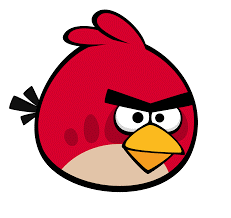 Розв’яжи задачу №894 за поданим планом
Засолили кілька банок огірків, по 3 кг в кожній банці. Після того як з’їли 9 кг огірків, залишилося ще 12кг. Скільки банок огірків засолили?
Засолили – ? б. по 3 кг
З’їли – 9 кг
Залишилось – 12 кг
1) Скільки кілограмів огірків засолили?
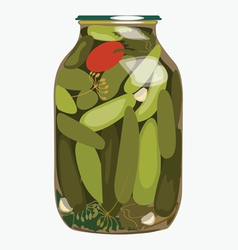 1) 12 + 9 =
21 (кг)
2) Скільки банок огірків засолили?
2) 21 : 3 =
7 (б.)
7(б.)
(12 + 9) : 3 =
Відповідь:
7 банок огірків засолили.
Підручник. 
Сторінка
145
Розв’яжи задачу №895
У Дмитрика було кілька пачок печива, по 8 штук у кожній пачці. Після того як він роздав друзям 20 штук печива, в нього залишилось ще 4 штуки. Скільки пачок печива було у Дмитрика?
Було – ? п. по 8 шт.
Роздав – 20 шт.
Залишилось – 4 шт.
1) 20 + 4 =
24 (шт.)
1) Скільки штук печива було спочатку?
2) 24 : 8 =
3 (п.)
2) Скільки пачок печива було у Дмитрика?
(20 + 4) : 8 =
3(п.)
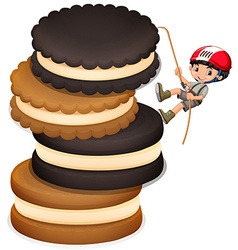 Відповідь:
3 пачки печива було у Дмитрика.
Підручник. 
Сторінка
145
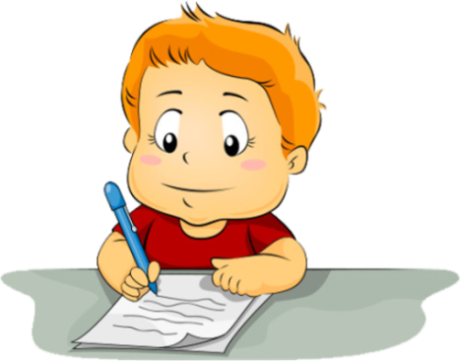 Робота в зошиті
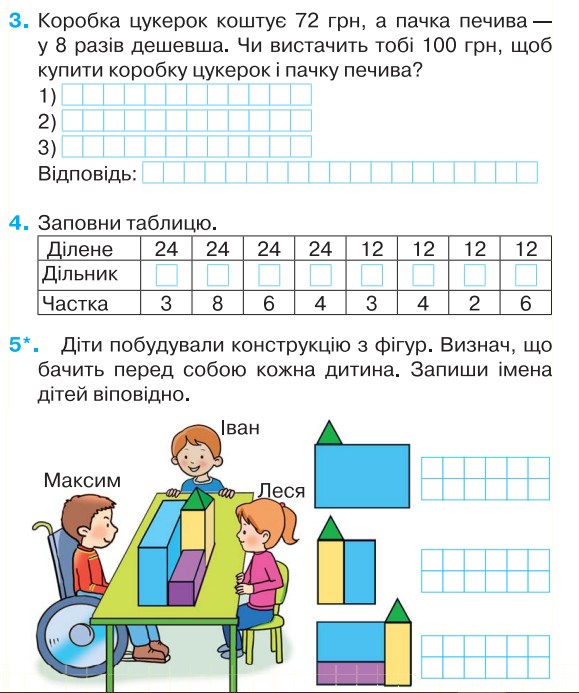 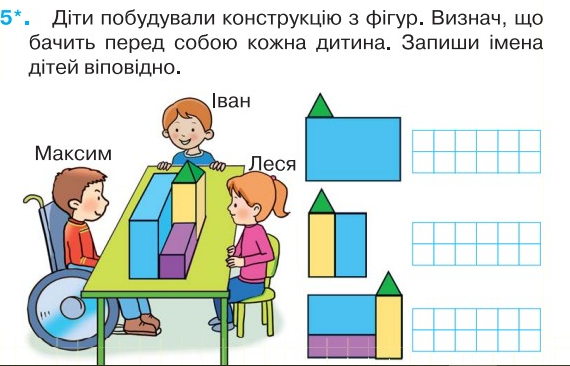 Сторінка
70
Рефлексія
Оціни свою роботу на уроці геометричними фігурами
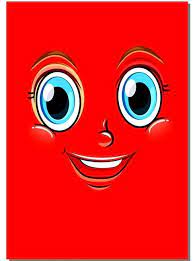 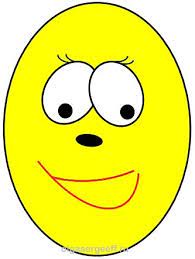 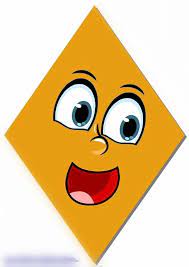 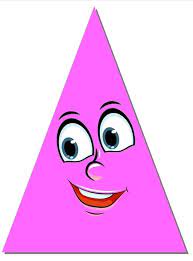 Урок пролетів непомітно
Готовий /готова працювати далі
Було легко
Було важко